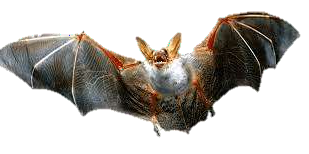 Halloween
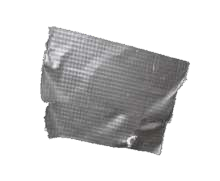 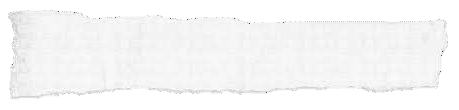 Datos:
Nombre:
Profesor@: Institución
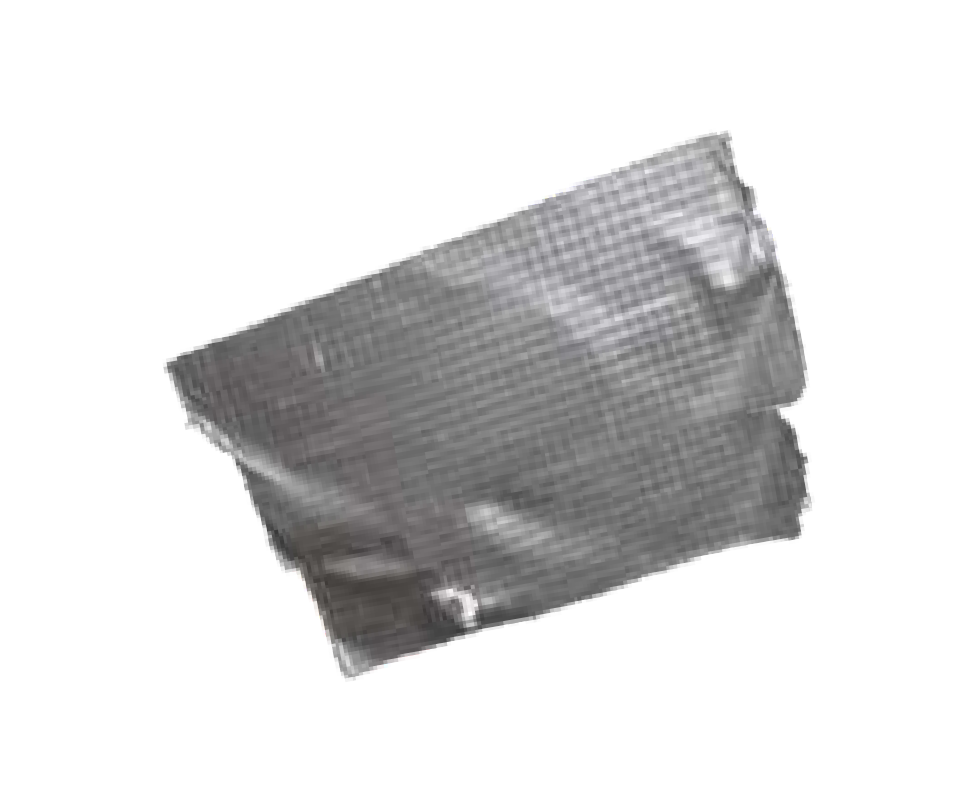